МУНИЦИПАЛЬНОЕ АВТОНОМНОЕ ДОШКОЛЬНОЕ ОБРАЗОВАТЕЛЬНОЕ УЧРЕЖДЕНИЕ
 ДЕТСКИЙ САД КОМБИНИРОВАННОГО ВИДА «Югорка»
Исследовательский проект
«Полезный йогурт»
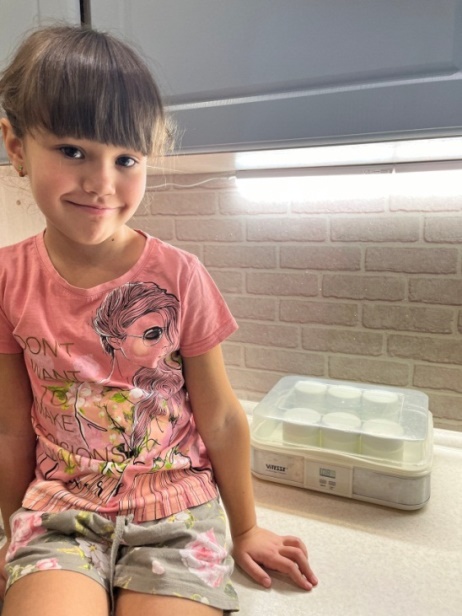 Автор: Рамазанова Камила
МАДОУ ДСКВ «Югорка»
 Руководитель:
Усманова Зелмира Шахбановна
Воспитатель


  
 2024г.
Покачи
ГИПОТЕЗА: можно ли в домашних условиях приготовить йогурт, 
будет ли он полезнее и вкуснее магазинного?
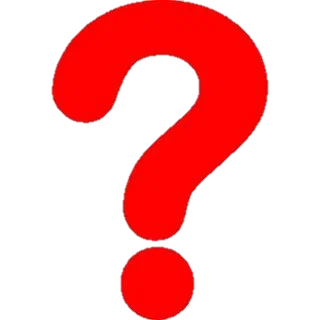 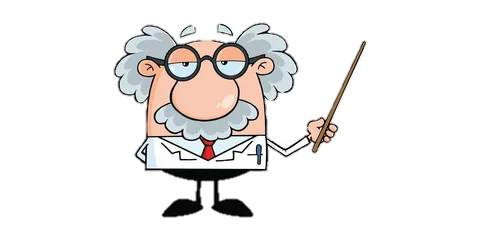 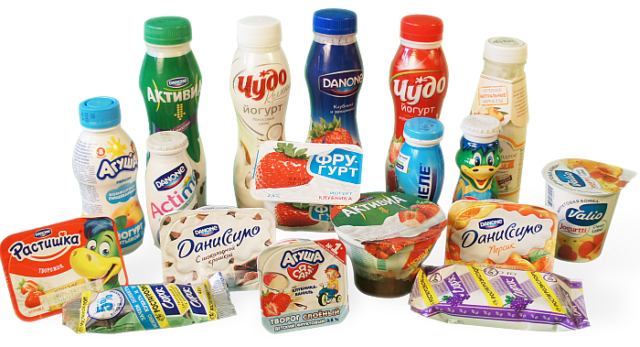 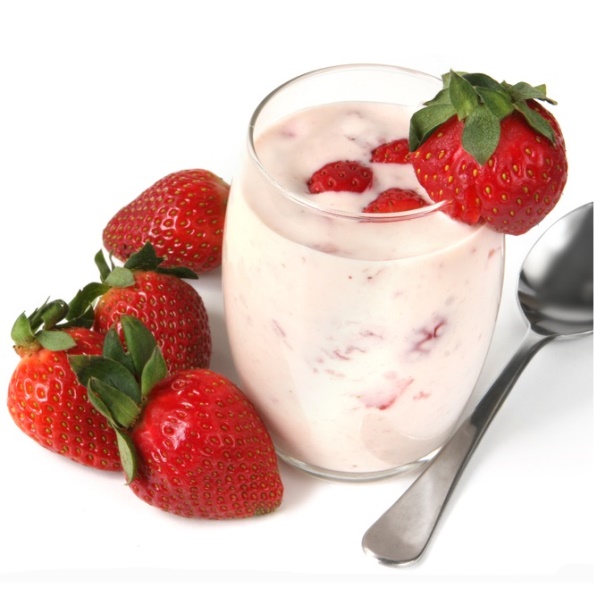 ЦЕЛЬ РАБОТЫ - исследование и приготовление йогурта 
в домашних условиях.
ЗАДАЧИ: 
Расширить представление детей о кисломолочном продукте-йогурте, 
как обязательном компоненте ежедневного рациона.
2. Выявит пользу йогурта для организма человека.
3. Формировать у детей осознанное отношение к здоровому питанию.
4. Изучить историю йогурта
5. Познакомиться с технологией приготовления йогурта в домашних условиях.
   
ОБЪЕКТ ИССЛЕДОВАНИЯ: 
домашний йогурт.
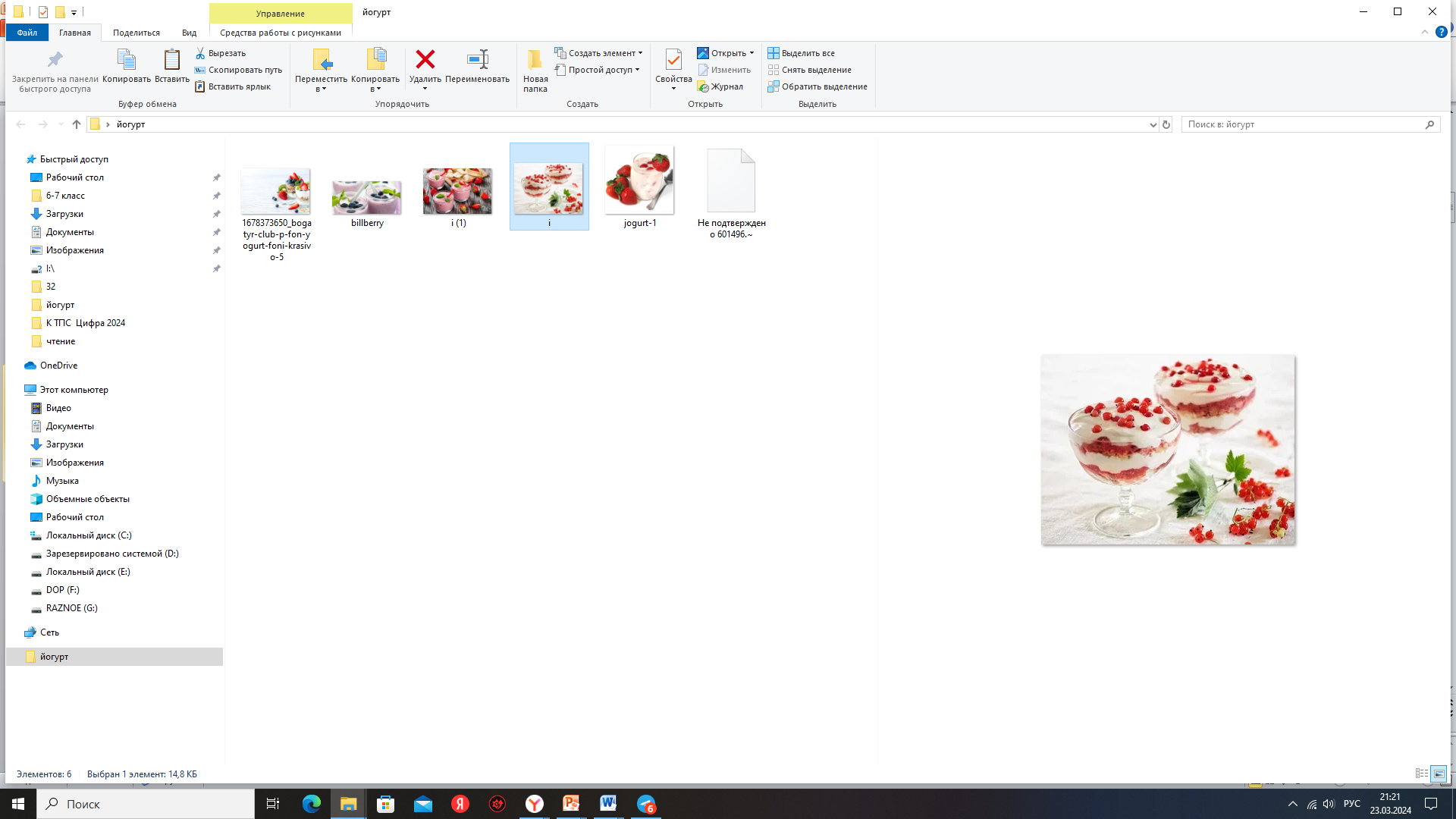 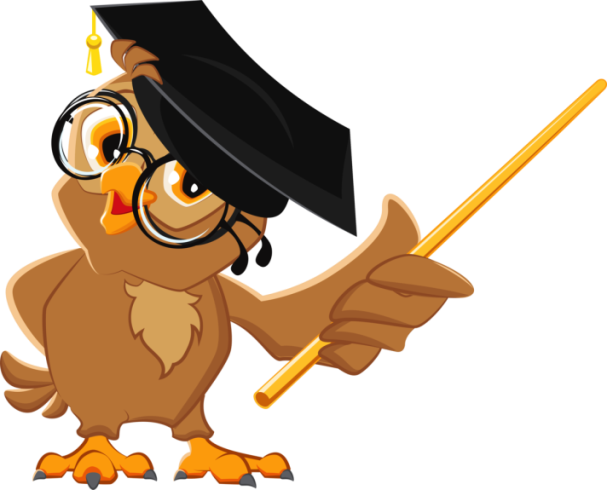 МЕТОДЫ   ИССЛЕДОВАНИЯ:

-   аналитический опрос одногруппников;
-   изучение различных источников информации;
анализ и обобщение информации;
эксперименты и опыты с едой, проводимые в домашних условиях;
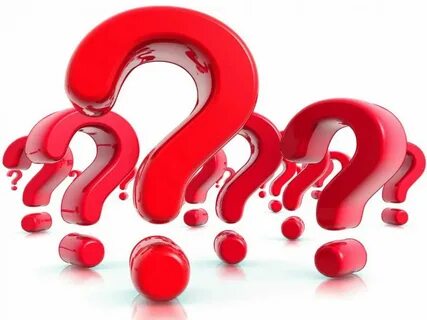 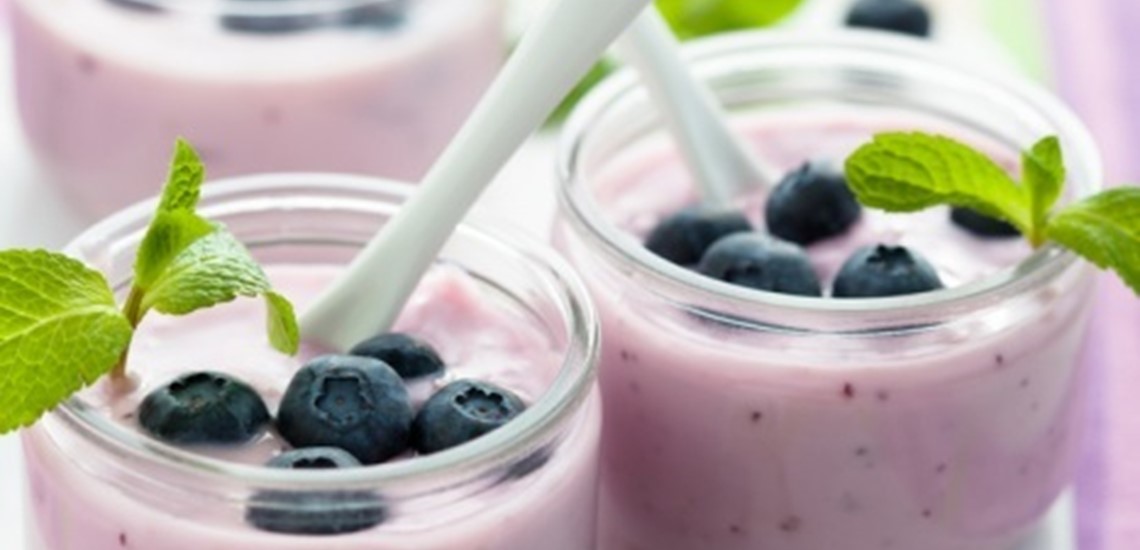 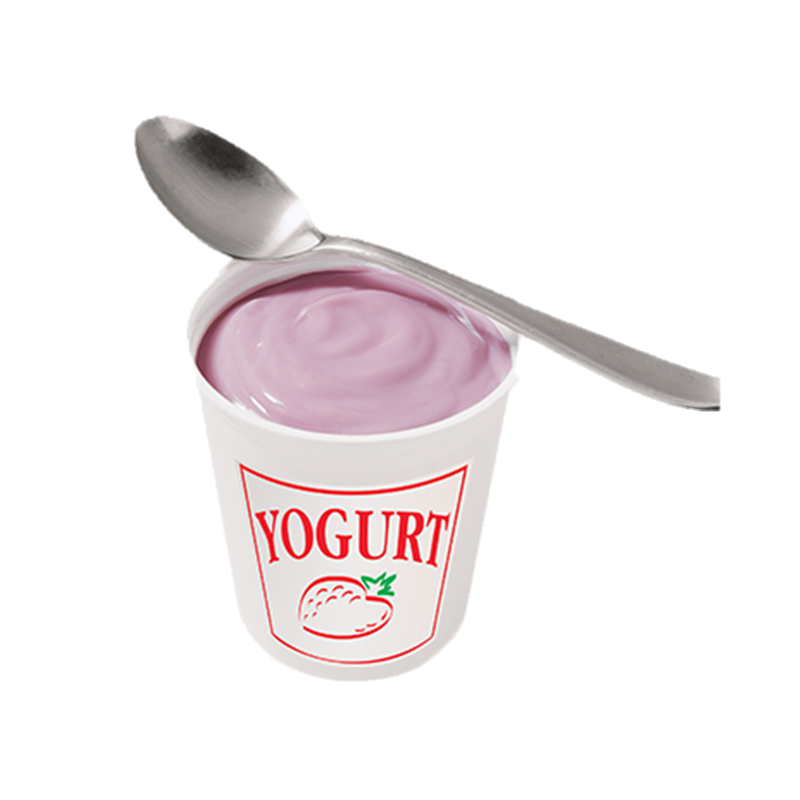 ОПРОС:

1. Какой йогурт полезнее и вкуснее магазинный или домашний  приготовленный своими руками?
2. Тебе нравятся йогурты с фруктами или с орехами, цукатами?
Из истории йогурта
    Само слово «йогурт» турецкое , оно означает «сгущенный».
А где возник йогурт до сих пор точно не известно. Существует несколько версий.   Скифы  и другие кочевые народы издавна перевозили молоко в бурдюках на спинах коней и ослов. Из воздуха и шерсти в молоко попадали бактерии, на жаре молоко превращалось в густой кислый напиток. На жаре он не портился, сохраняя  полезные свойства.
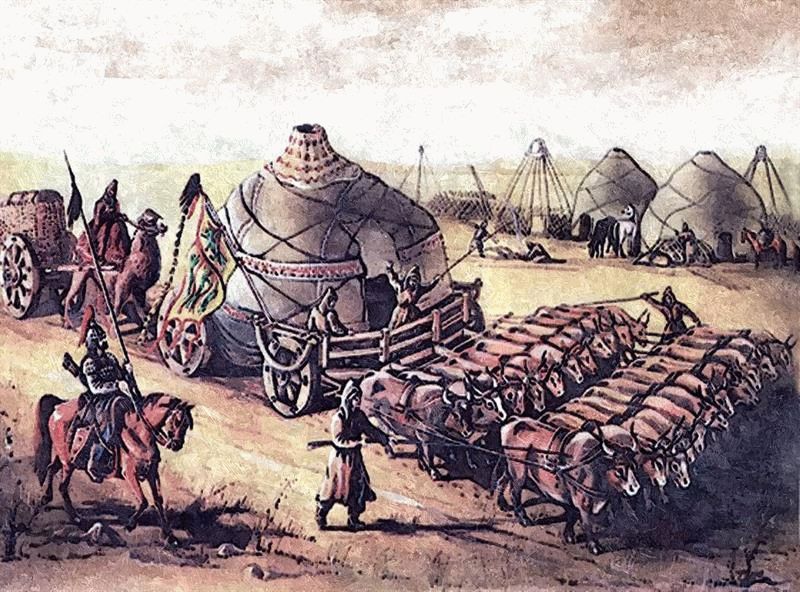 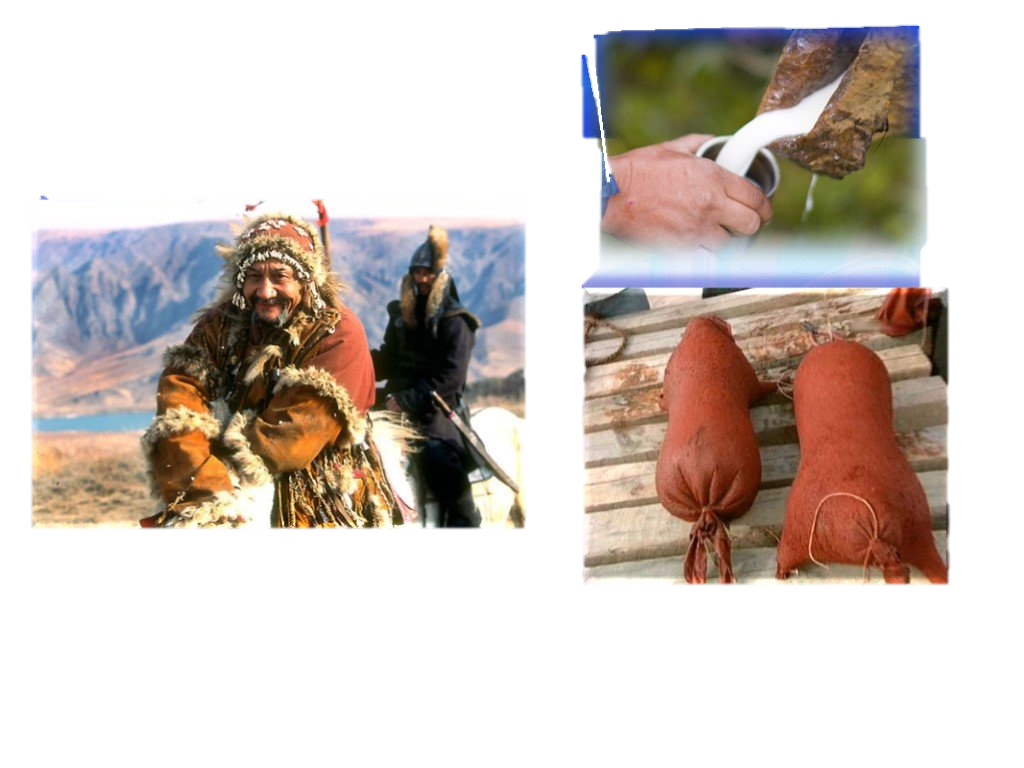 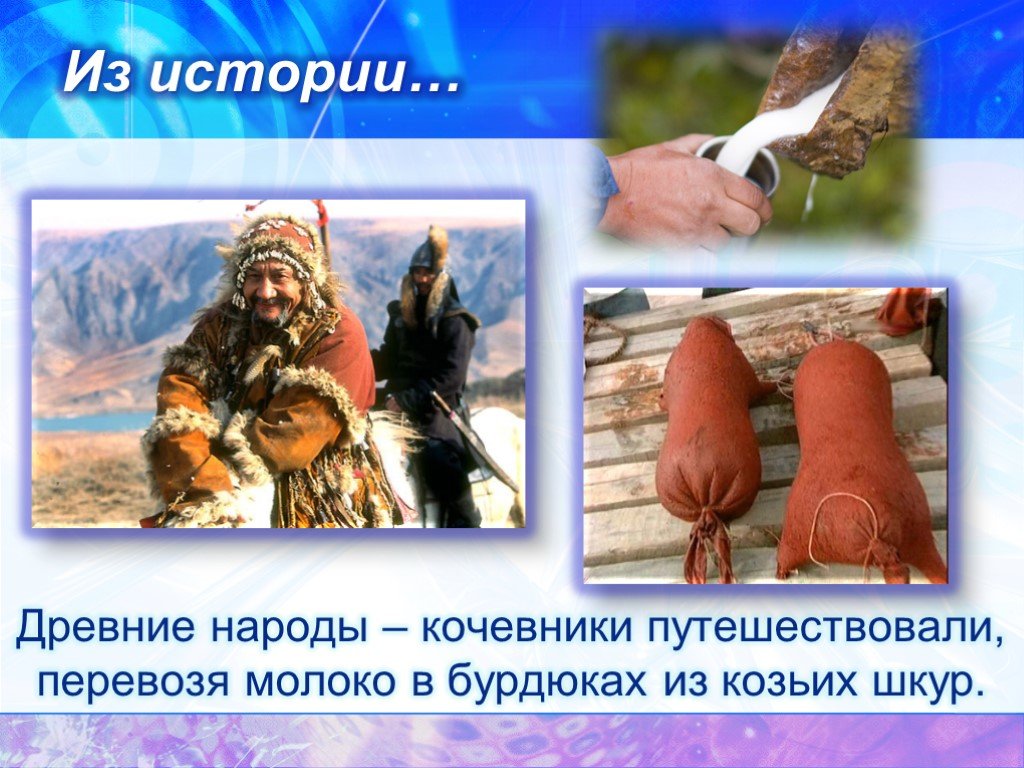 По другой версии, первыми, кто стал изготовлять продукт, напоминающий йогурт, были древние фракийцы. Они разводили овец и заметили, что прокисшее молоко сохраняется дольше, чем свежее и стали смешивать свежее с закваской из прокисшего молока, тем самым получив первый йогурт.
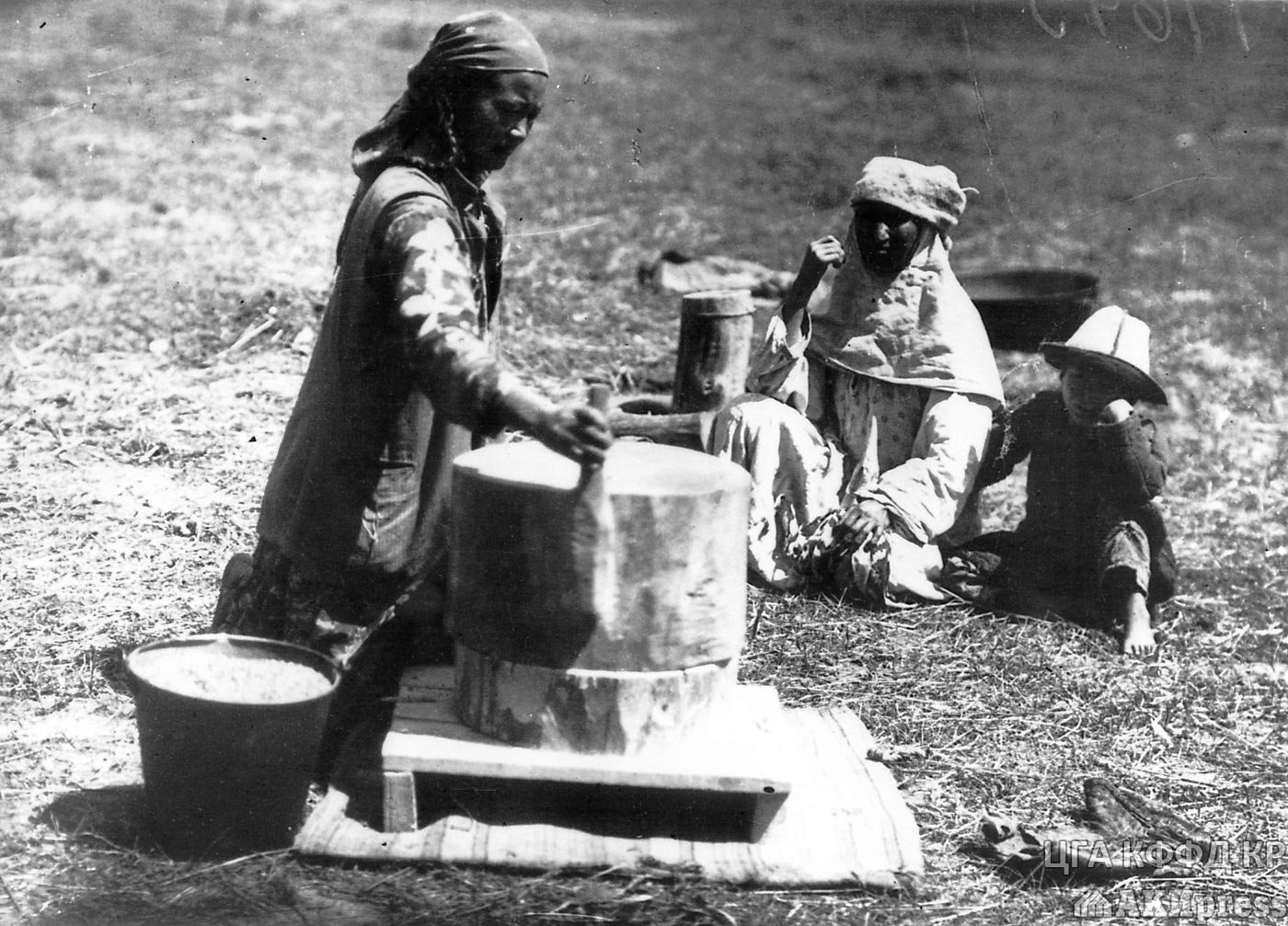 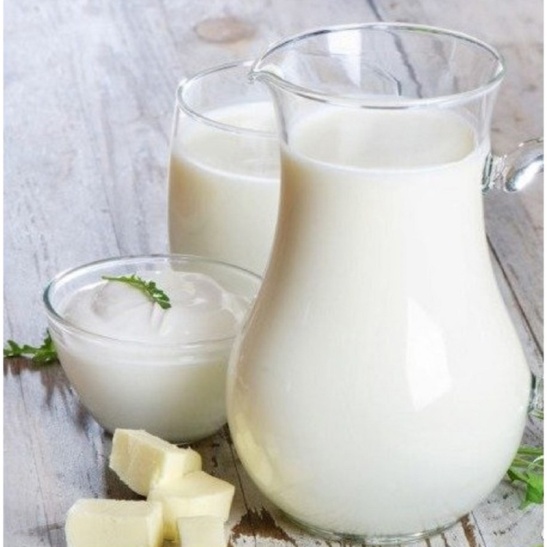 По третьей версии, первыми были древние булгары. Сначала они изготовляли напиток кумыс из лошадиного молока.Впоследствии, когда они осели на Балканском полуострове и создали Первое болгарское царство, они стали разводить овец   и изготовлять йогурт из овечьего молока.
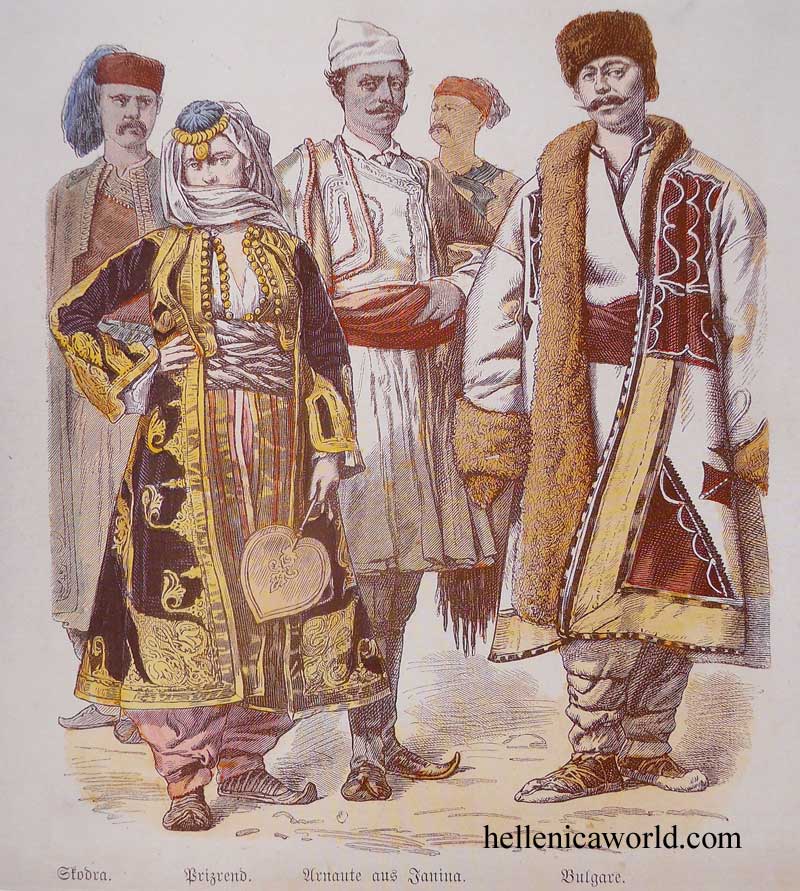 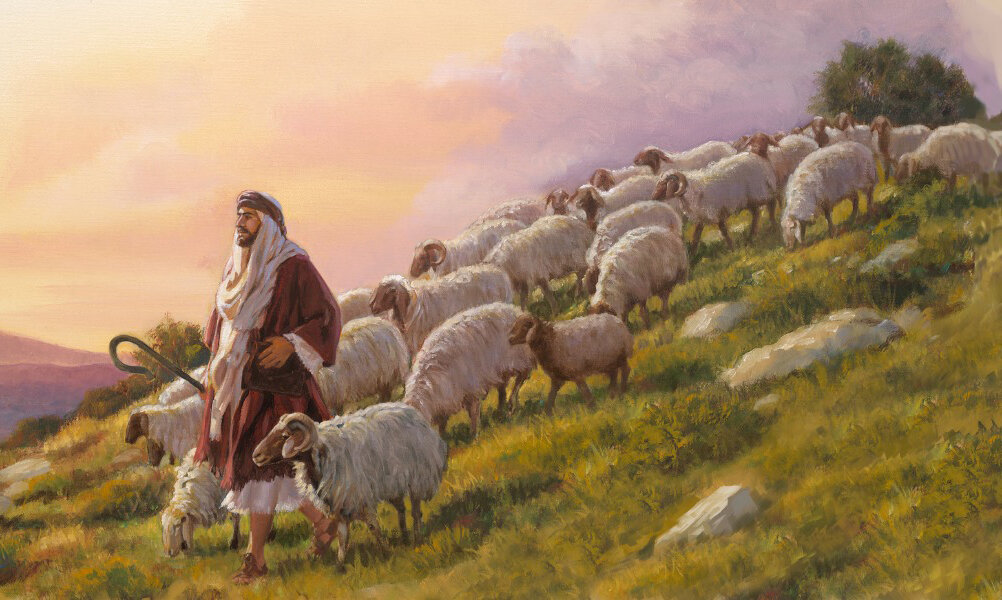 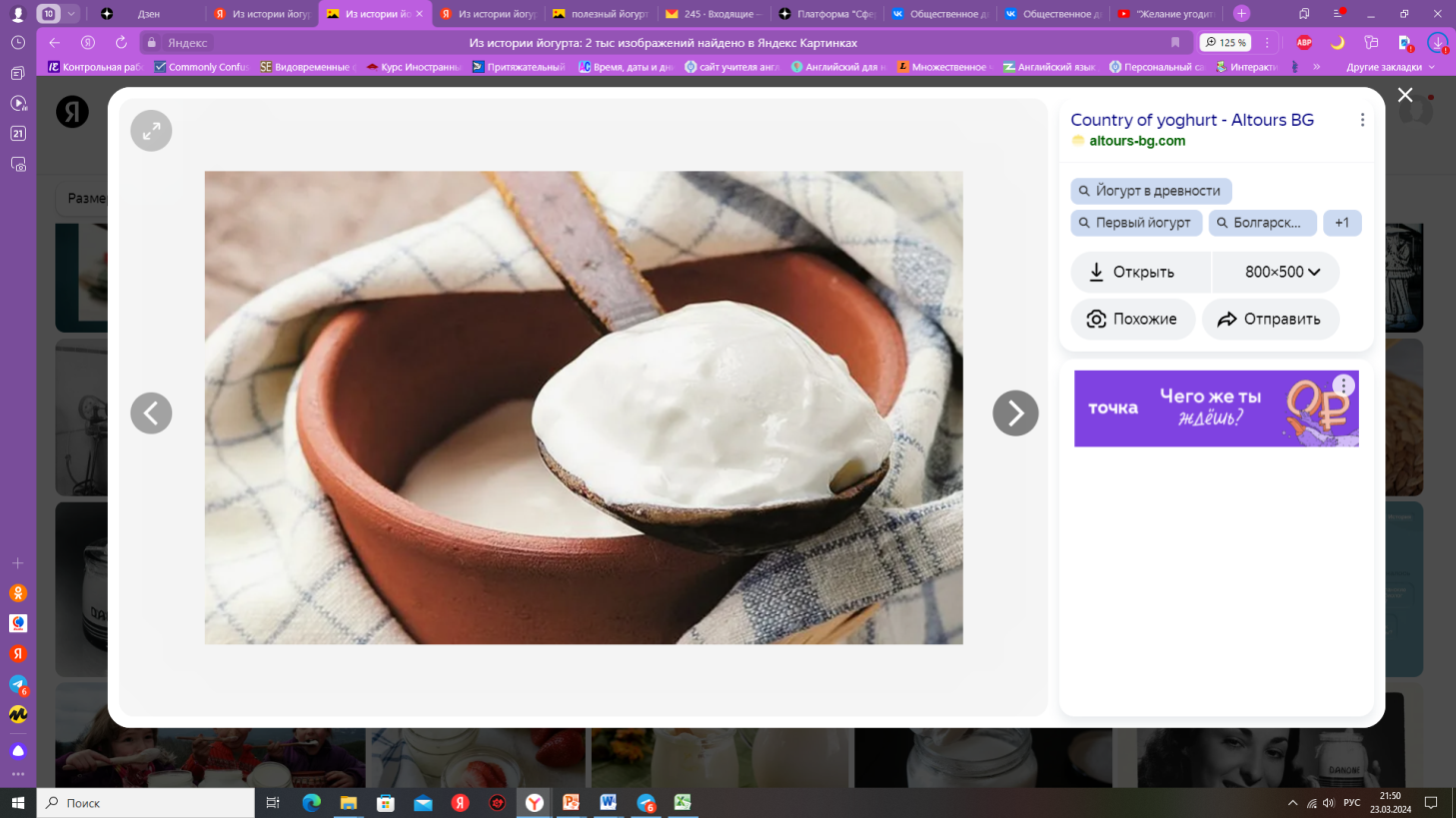 А ЗНАЕТЕ ЛИ ВЫ…..
Татары, башкиры, узбеки называют его гатыком, армяне — мацун, египтяне — лебен, сицилийцы — мецорад, мацони – существует в грузинском языке.  В России это простокваша.
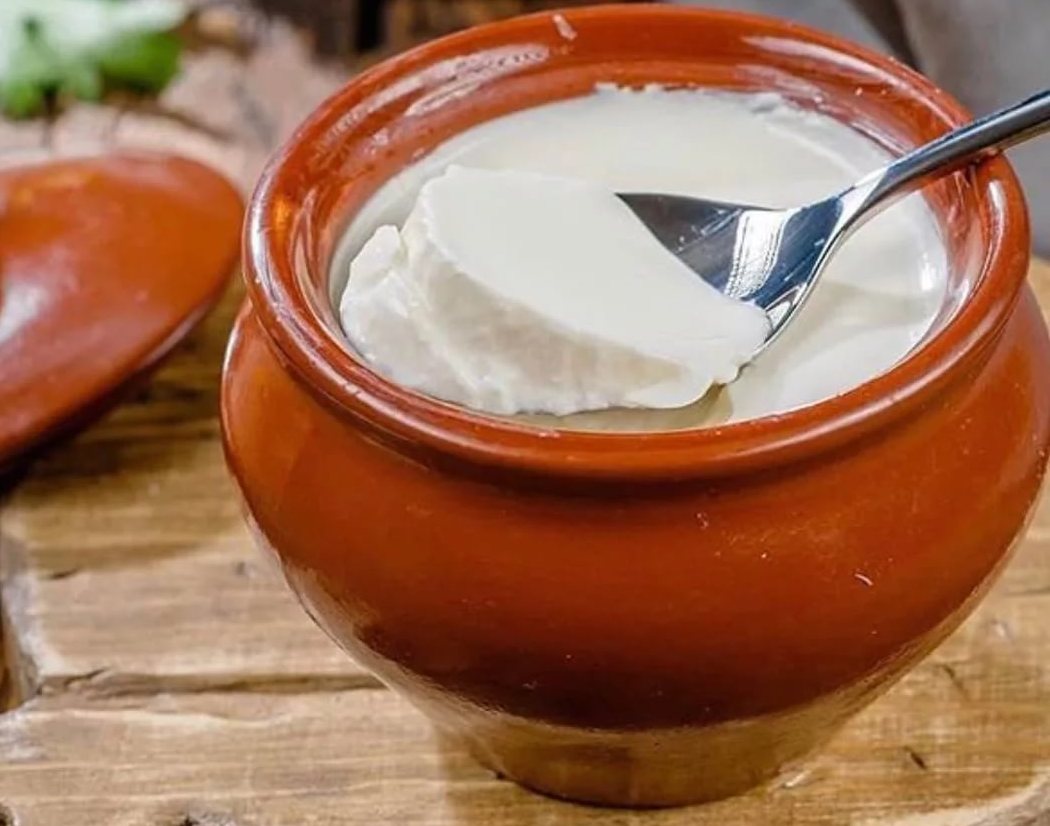 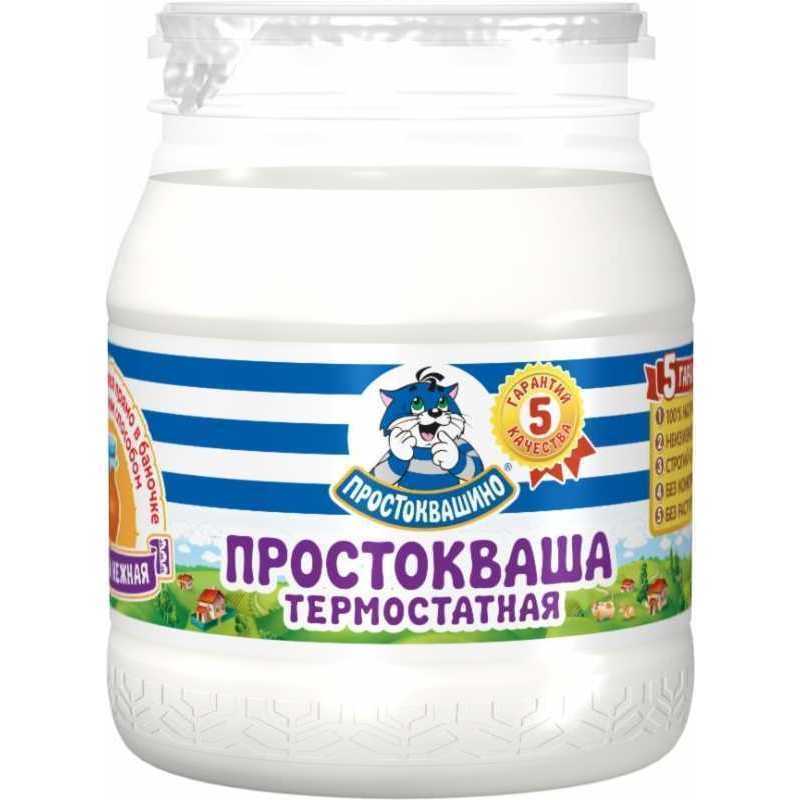 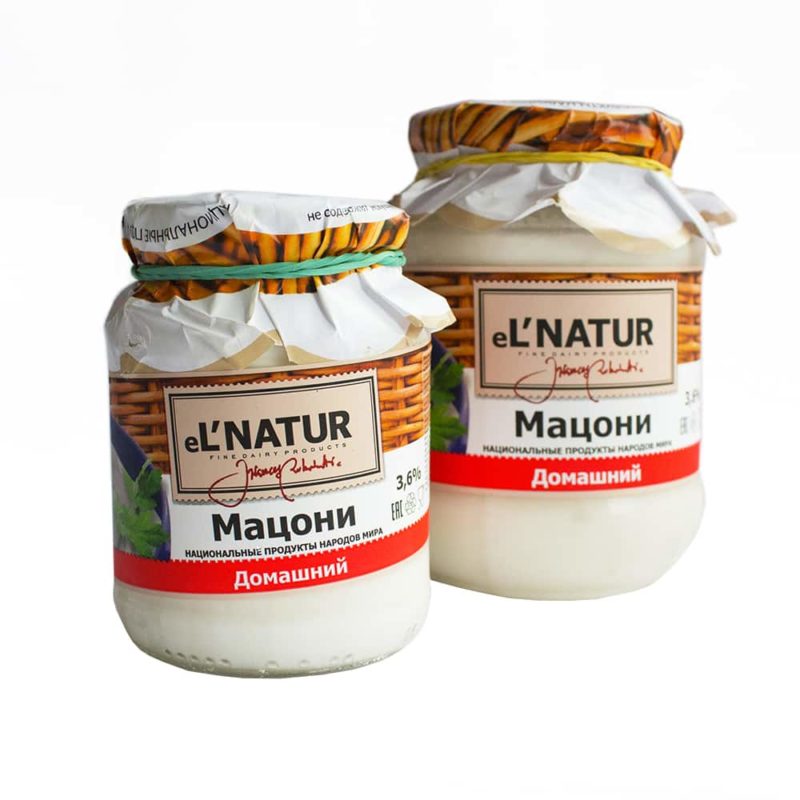 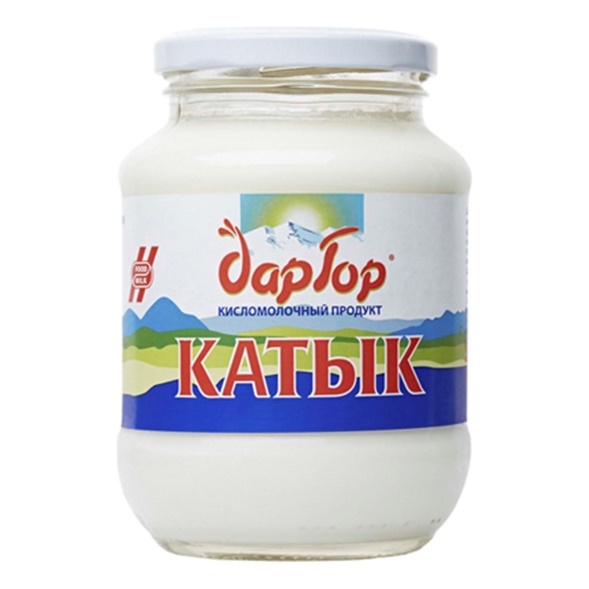 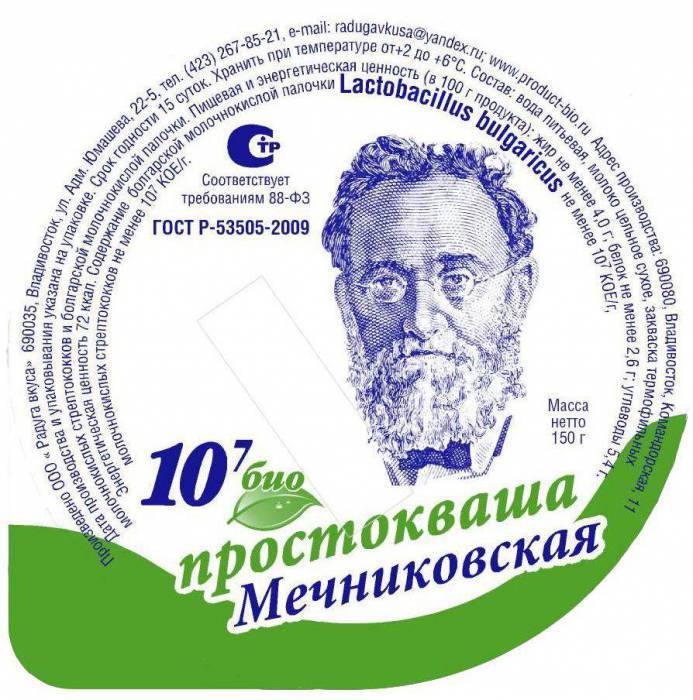 Секреты йогурта
Выделил палочку, вызывающую брожение
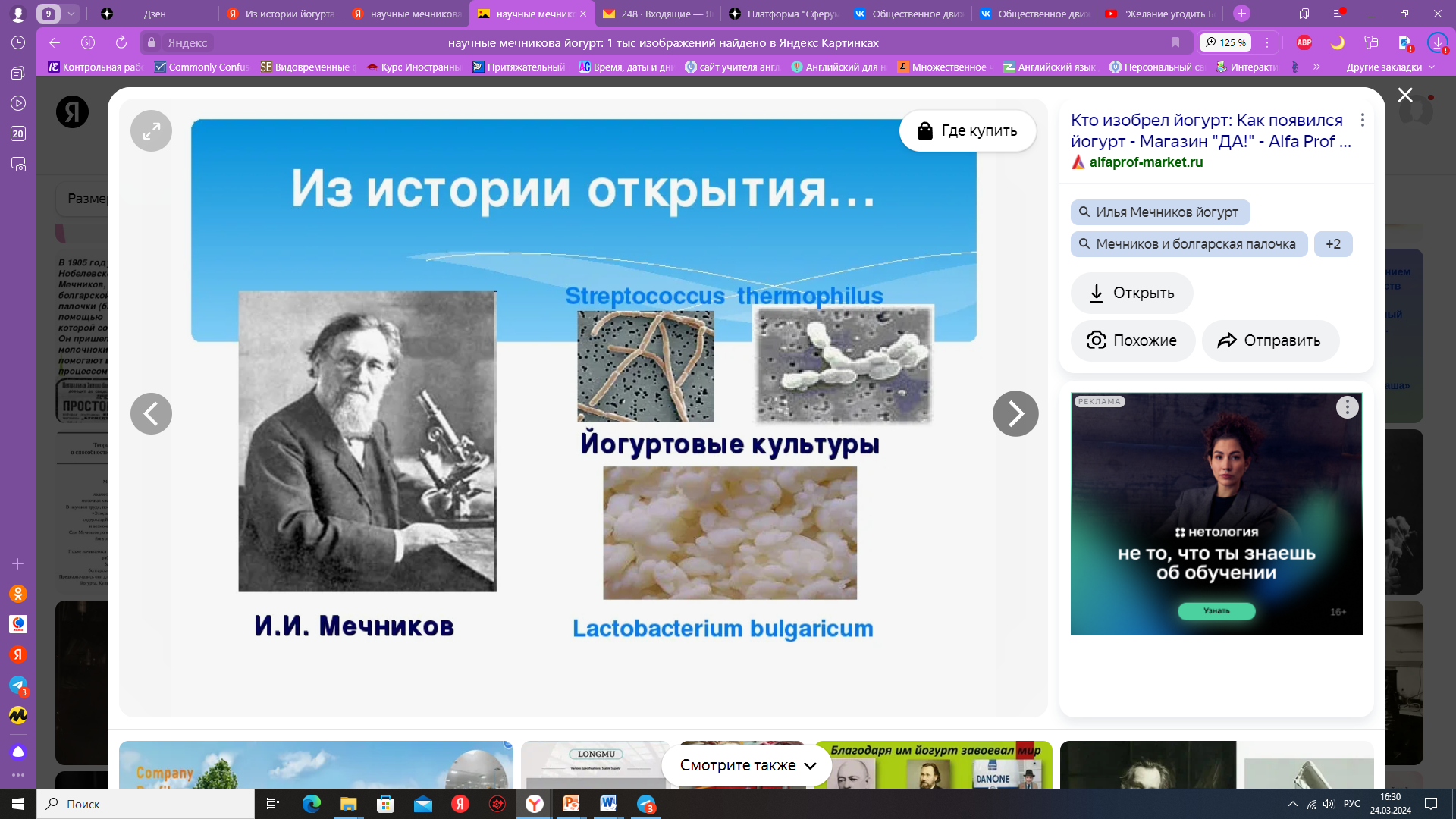 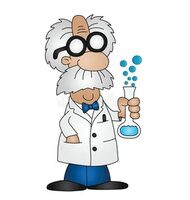 Научные исследования  русского биолога Ильи Ильича Мечникова
Об открытиях Мечникова узнал врач из Барселоны Исаак Карассо. В 1919 г. он организовал малое предприятие по производству йогурта, ставшее основой компании Данон.Йогурт  вначале продавали в аптеках как лекарство.
Причины почему следует употреблять йогурт:1. Йогурт является гипоаллергенным продуктом. 2. Он подходит для детского питания.3. Лактобактерии , которые находятся в йогурте помогут  восстановить работу организма после приема антибиотиков. 4. Они помогают поддерживать иммунитет в норме.5. В йогурте содержится кальций, он помогает усвоить  витамин В. 6. Йогурт может подавить всевозможные грибки.
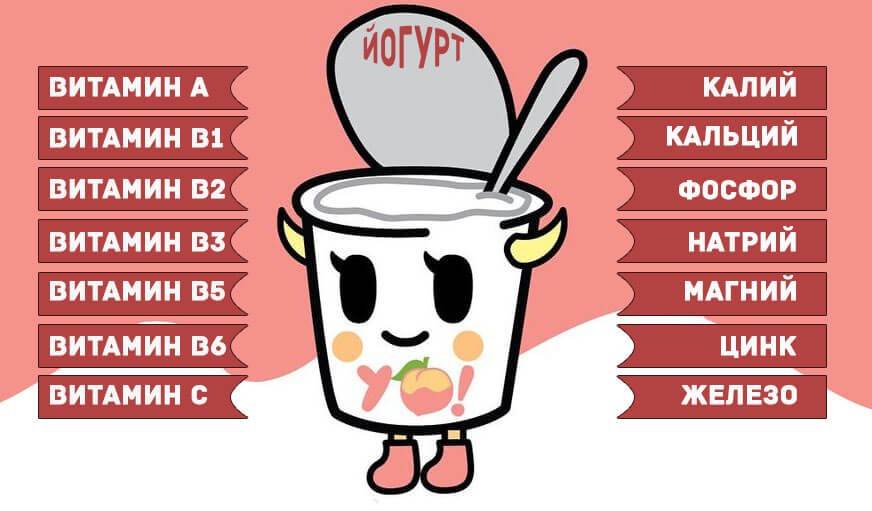 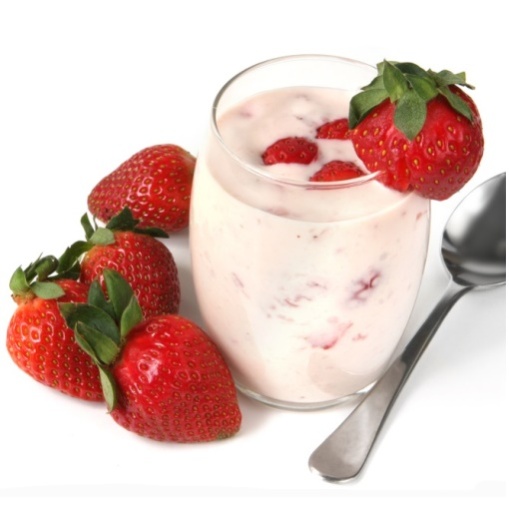 ЧЕМ  ОПАСЕН МАГАЗИННЫЙ ЙОГУРТ
Чтобы добиться более длительного хранения, производители добавляют в свою продукцию различные консерванты, которые вредят нашему организму. Кроме консервантов, в йогурты добавляют различные красители, ароматизаторы и загустители. 
С таким количеством химии полезный и вкусный продукт превращается в неполезный.
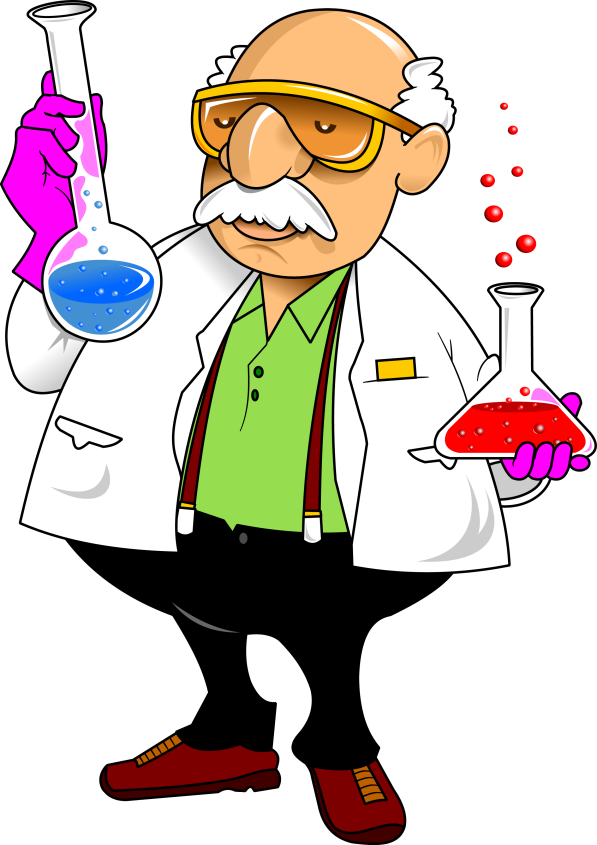 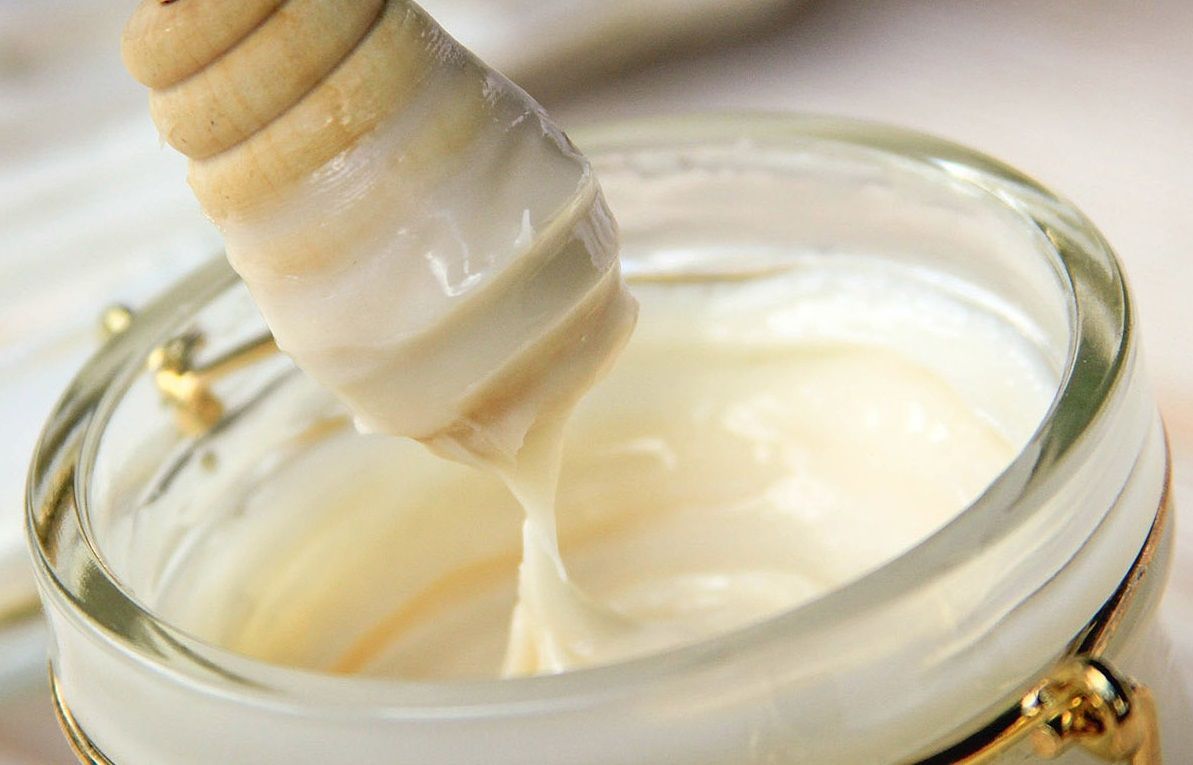 БЕСЕДА С МЕДСЕСТРОЙ
В детском саду  у нашей медсестры я  узнала, что йогурт приготовленный в домашних условиях  очень  полезен для здоровья не только взрослым, но и детям.  Йогурт помогает пищеварению, помогает бороться с вредными  бактериями, укрепляет кости и зубы, продлевает жизнь.
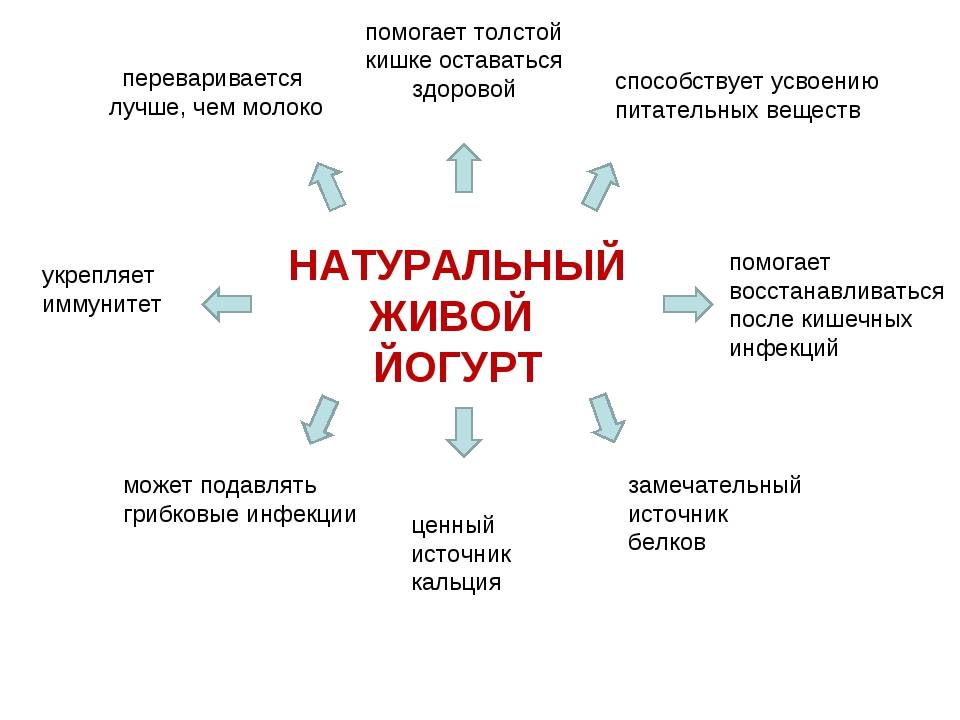 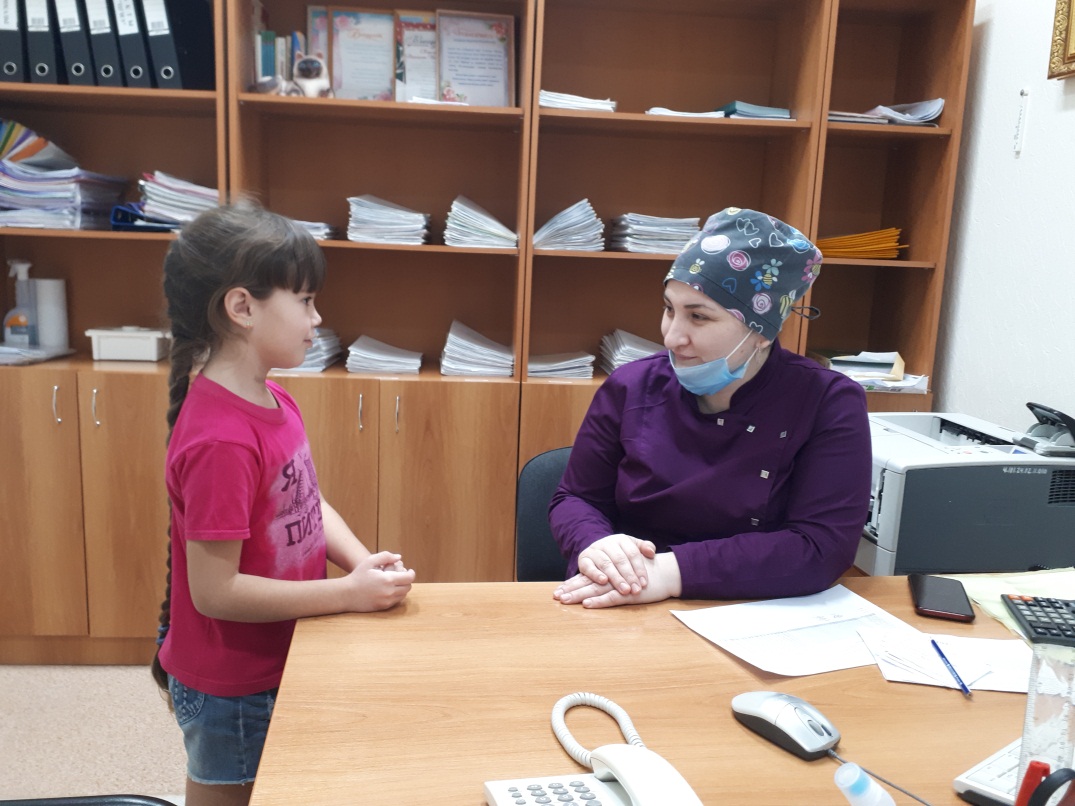 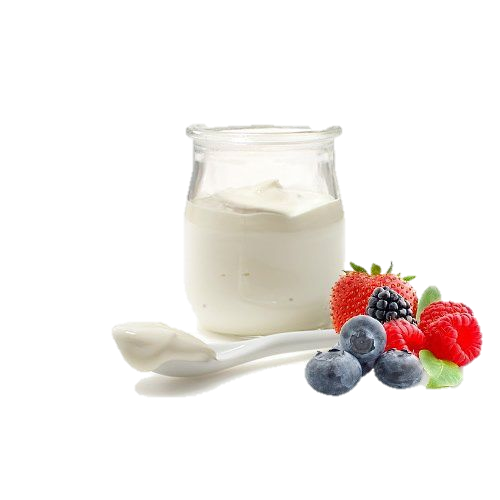 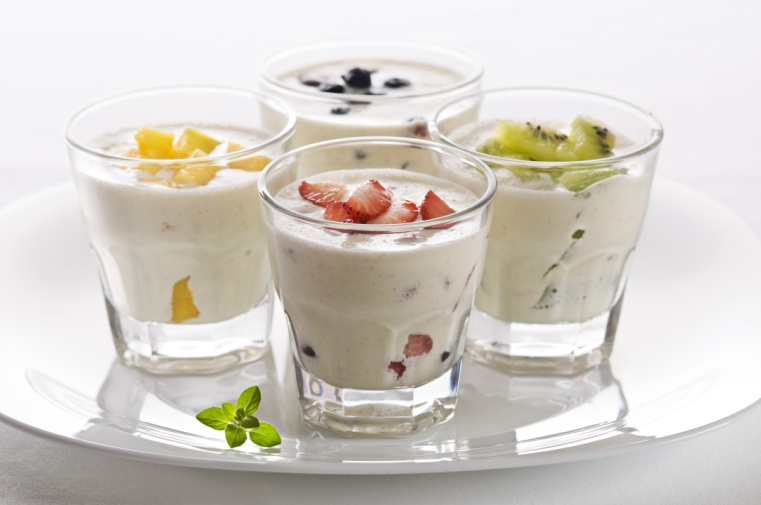 ГОТОВИМ ДОМАШНИЙ ЙОГУРТ
Ингредиенты :  1 литр молока,1 столовая ложка закваски, сахар.
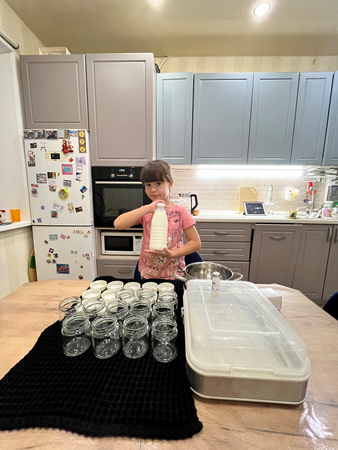 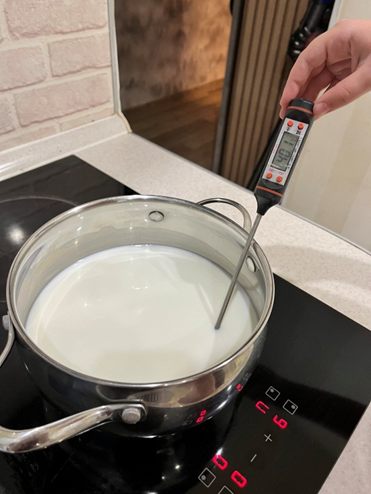 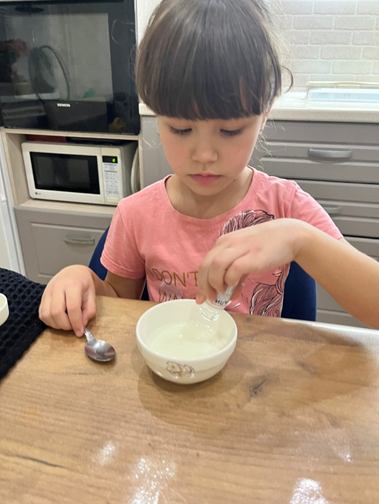 Добавляю закваску и немного  сахара, перемешиваю и разливаю смесь по баночкам.
Молоко подогреваю до 40 градусов.
Главная составляющая йогурта - молоко.
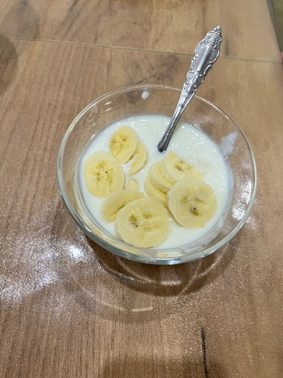 ГОТОВИМ ДОМАШНИЙ ЙОГУРТ
Заполняю баночки до краев полученной смесью.
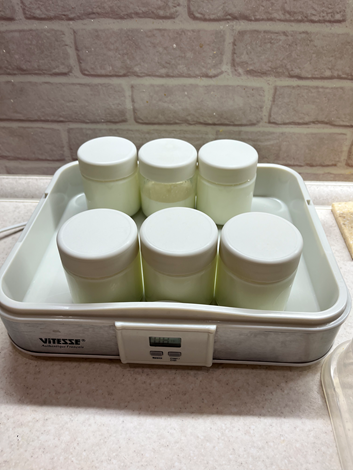 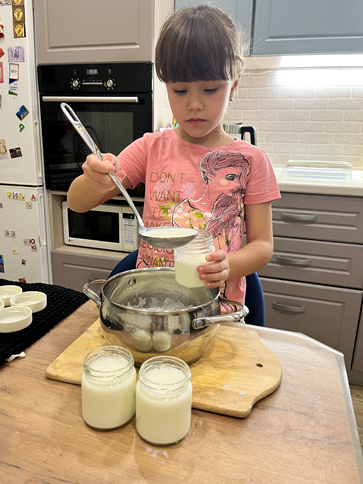 В готовый йогурт можно добавлять всевозможные фрукты, ягоды, варенье орехи, мед.
Включаю йогуртницу и 
оставляю на 8 часов.
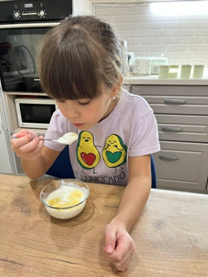 ГОТОВИМ ДОМАШНИЙ ЙОГУРТ
Преимущества домашнего йогурта:
 Приготовленные в домашних условиях йогурты не содержат пищевых добавок, стабилизаторов, загустителей, красителей, ароматизаторов, и т.п.

 Кисломолочные продукты домашнего приготовления — это свежие напитки с естественным нежным вкусом и ароматом и небольшим сроком годности — 2-3 дня.

Кисломолочные продукты дома готовятся с выполнением необходимых требований (чистота, стерилизация посуды и молока).


Обязательно приготовьте домашний йогурт!
Домашний йогурт не только не уступает магазинному, но вкуснее и полезней.
Спасибо за внимание!
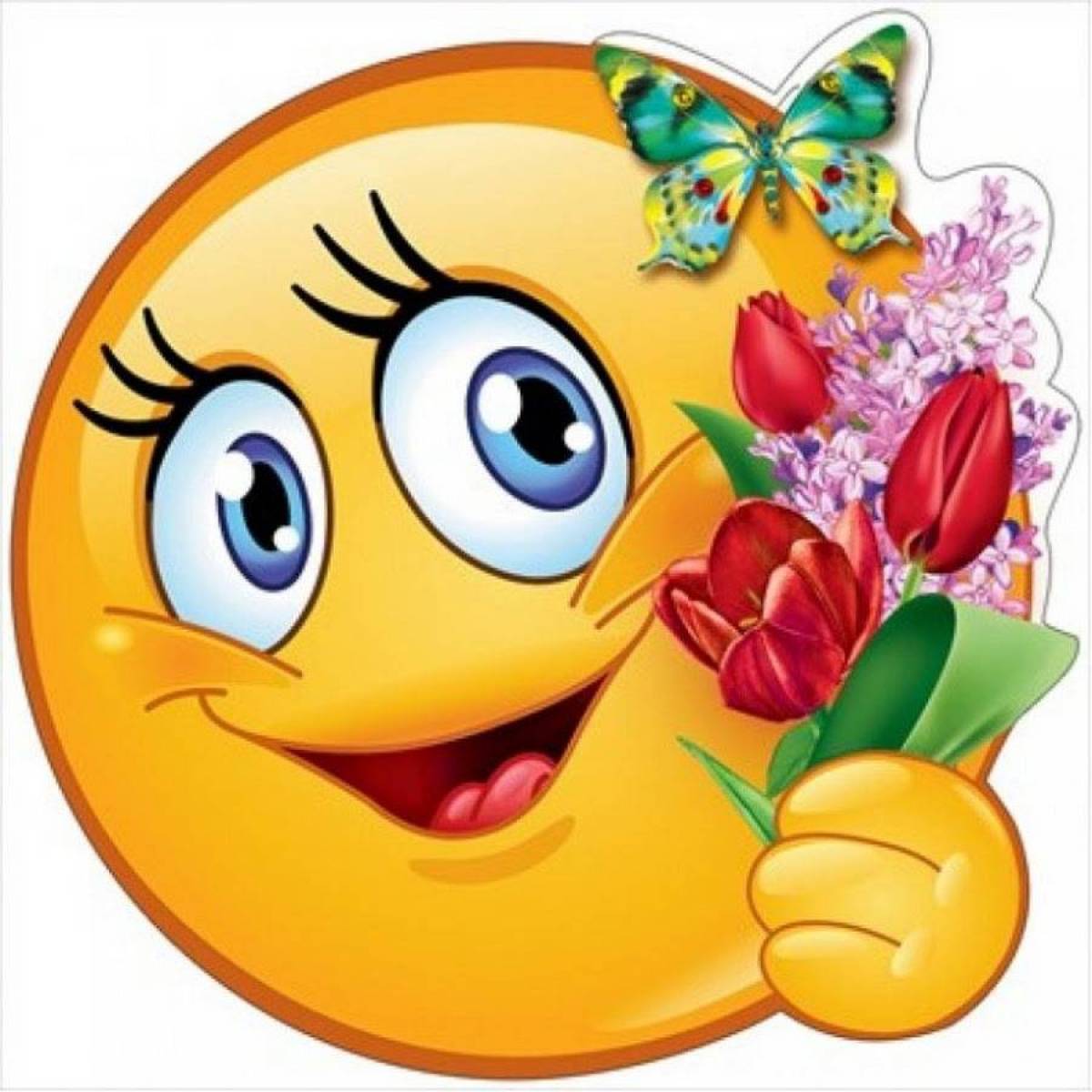